Mise en œuvre de la continuité pédagogique en mathématiques
Veille numérique en mathématiques - Semaine 2  -  mars 2020
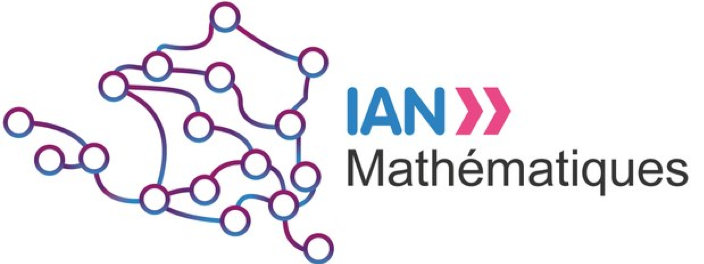 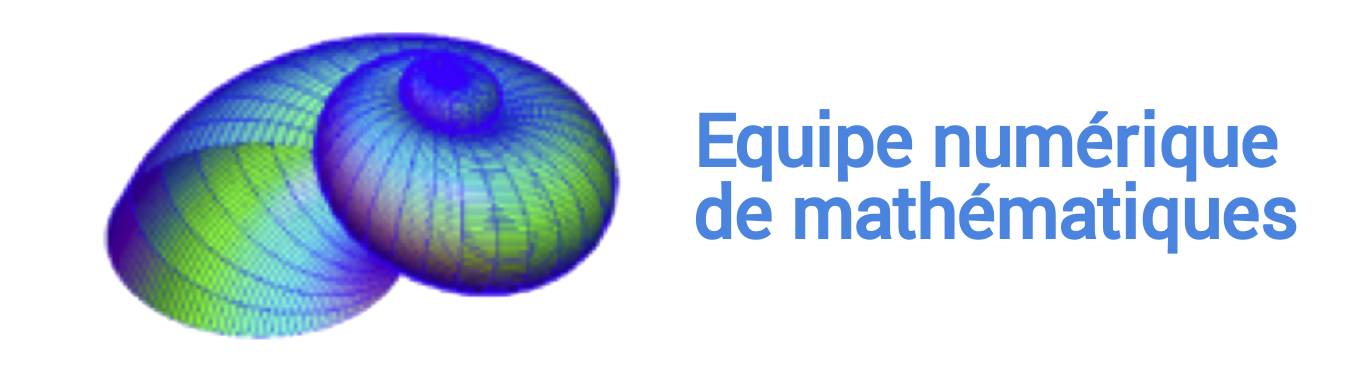 TUTORIELS DEPRISE EN MAIN Ma classe à la maison
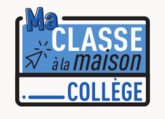 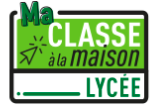 La maison Lumni
Pour retrouver les replay des émissions:
https://www.france.tv/france-4/la-maison-lumni/
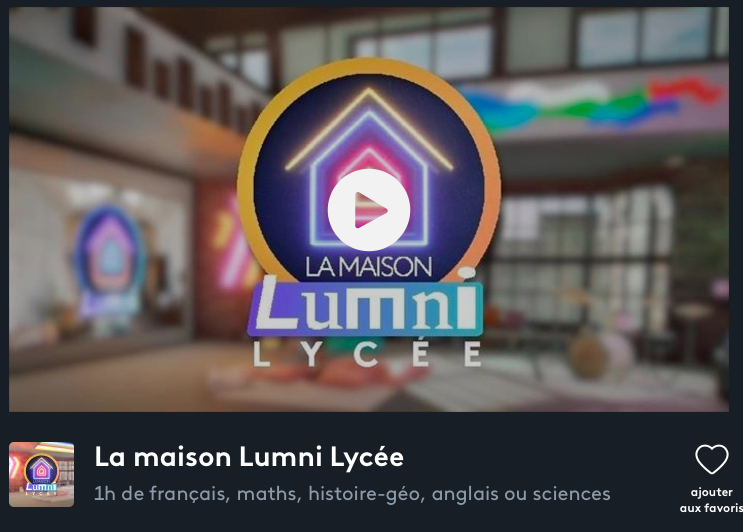 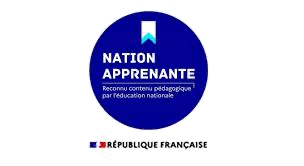 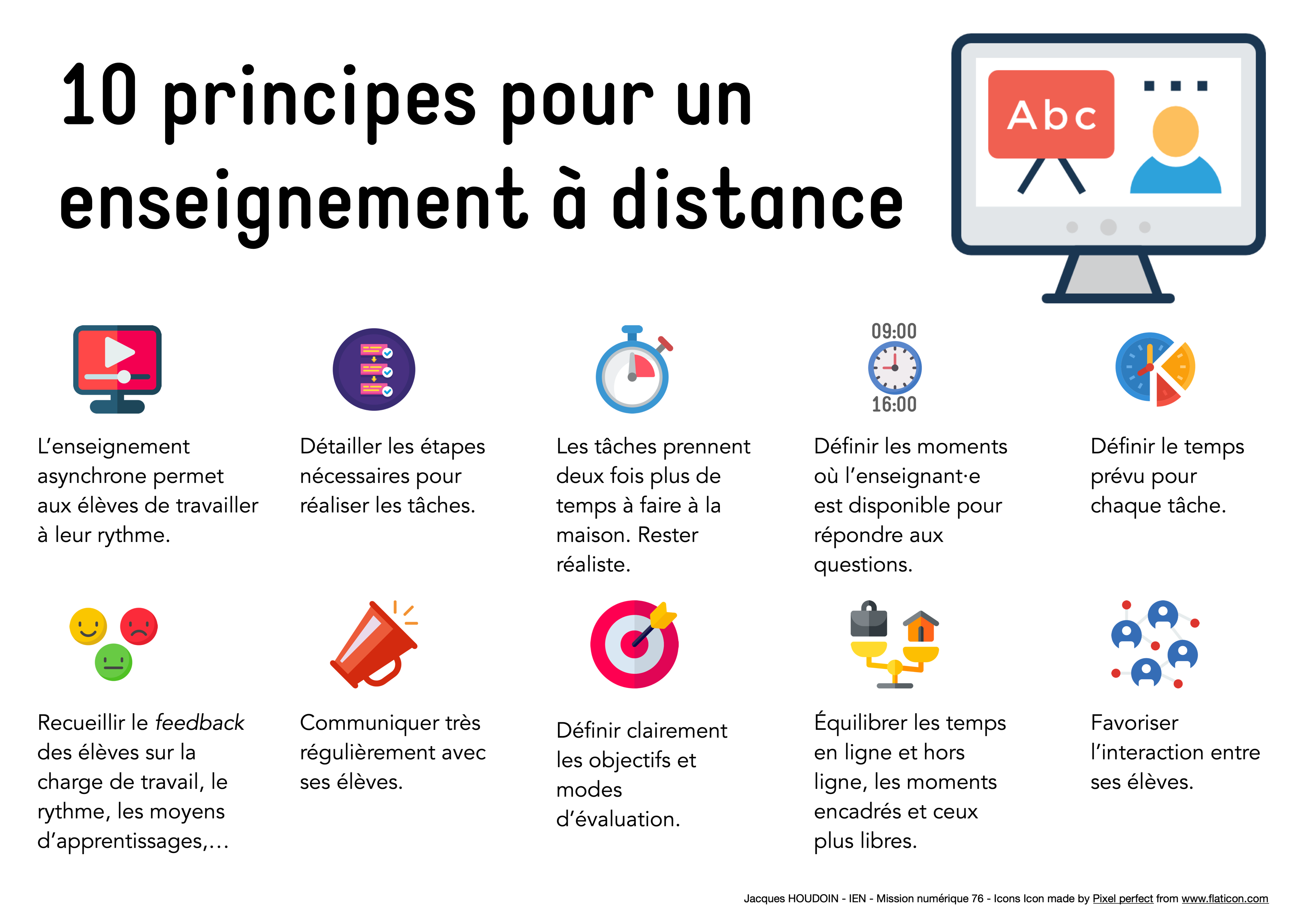 Jacques HOUDOIN - IEN - Mission numérique 76
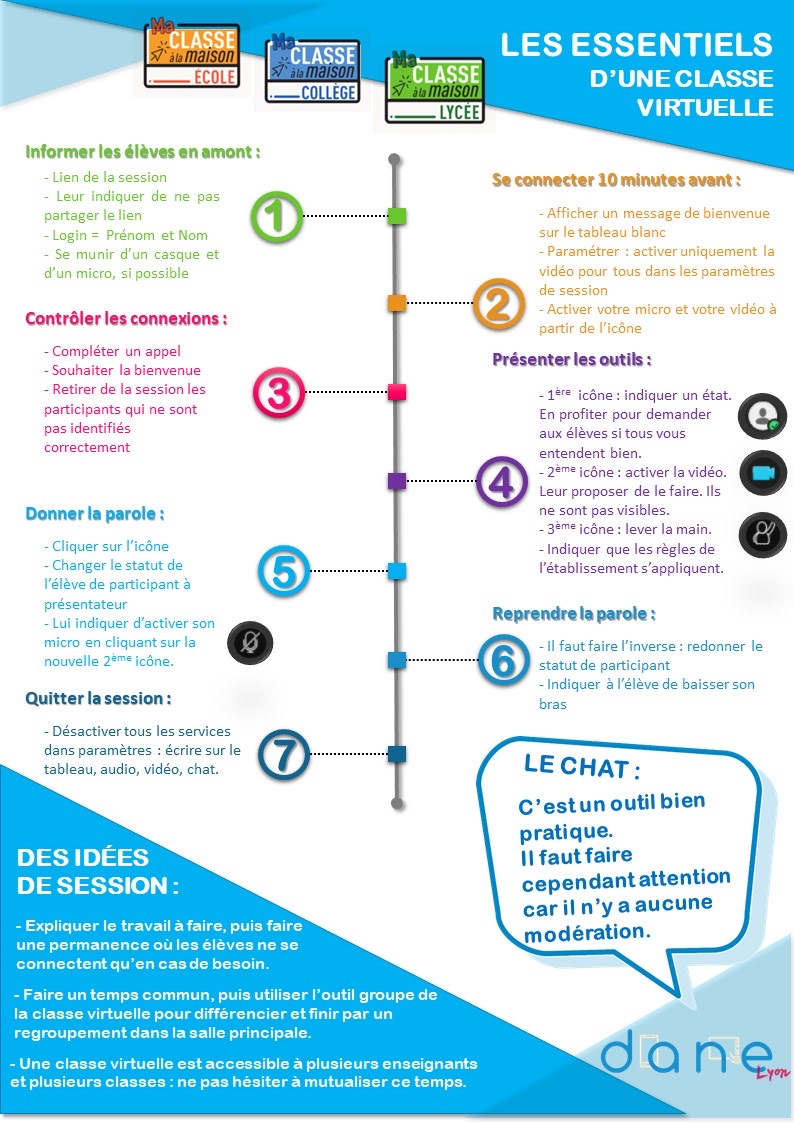 Capsules video  - cours de maths
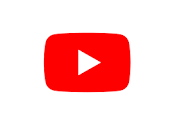 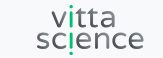 Transition scratch -Python
https://fr.vittascience.com/python/
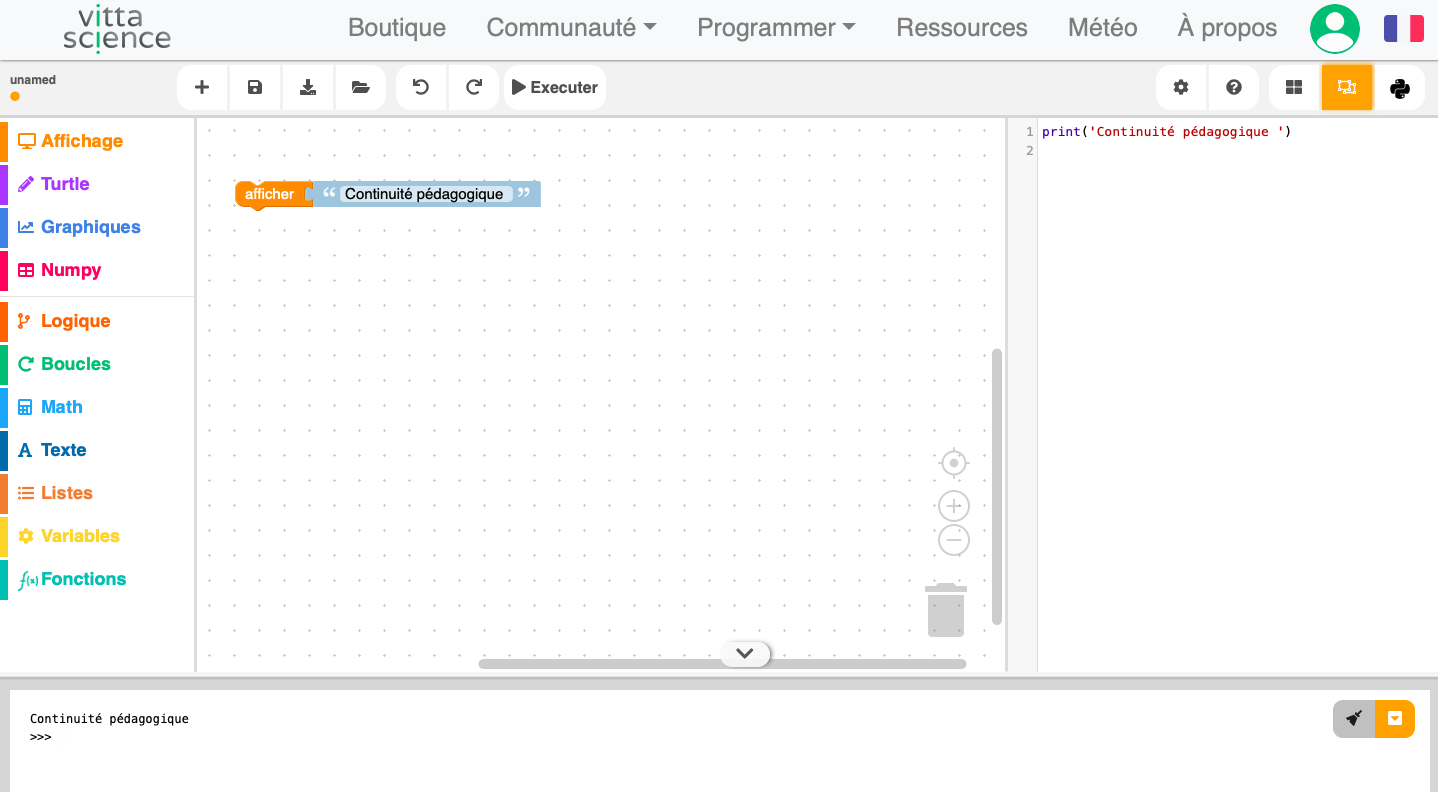 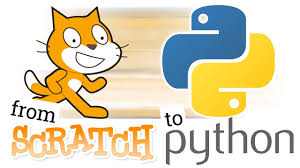 Programmation par blocks
Langage textuel
Console Python
Suivre sur twitter
mathsciences
@mathsciences
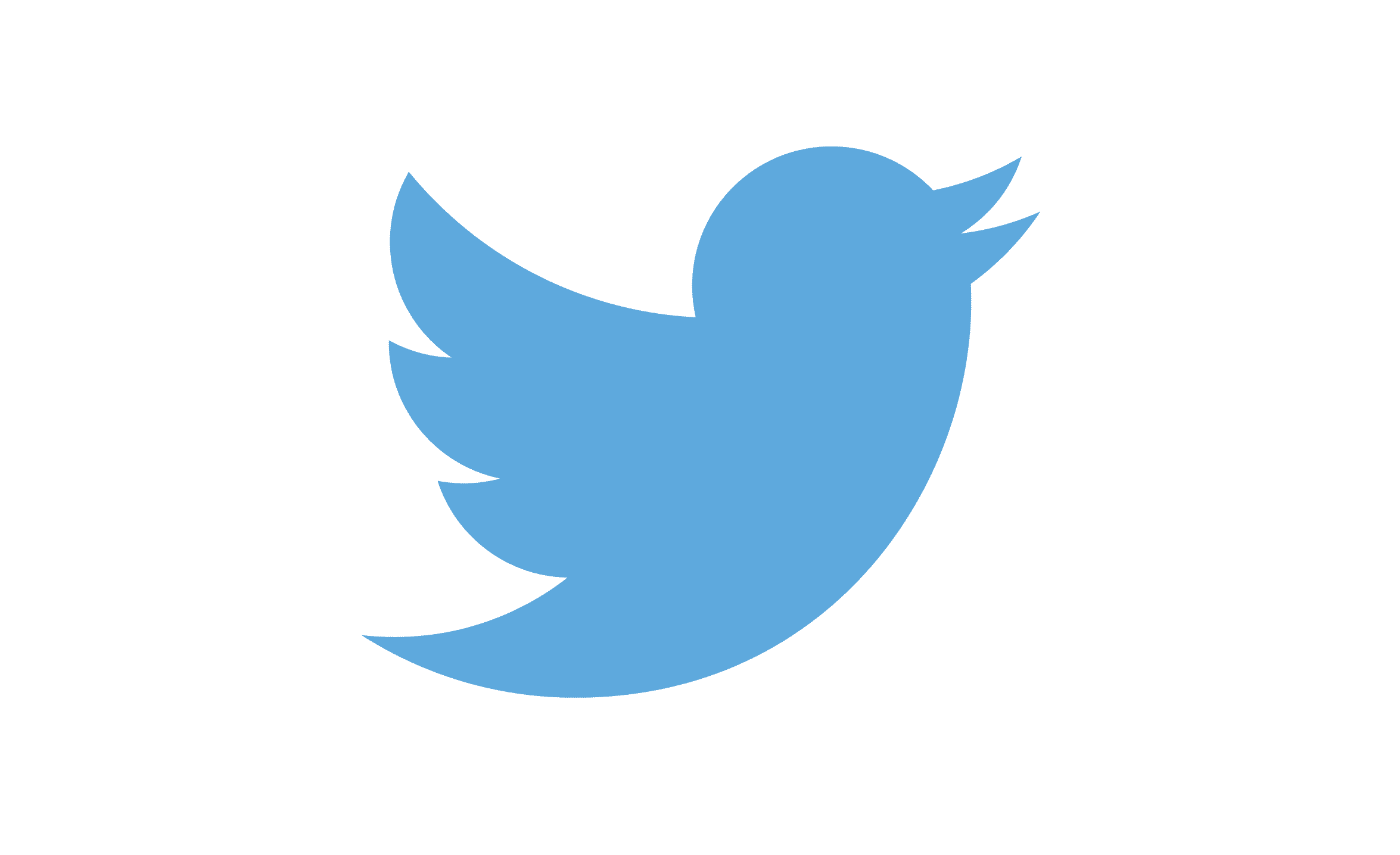 math_martinique
@math_martinique